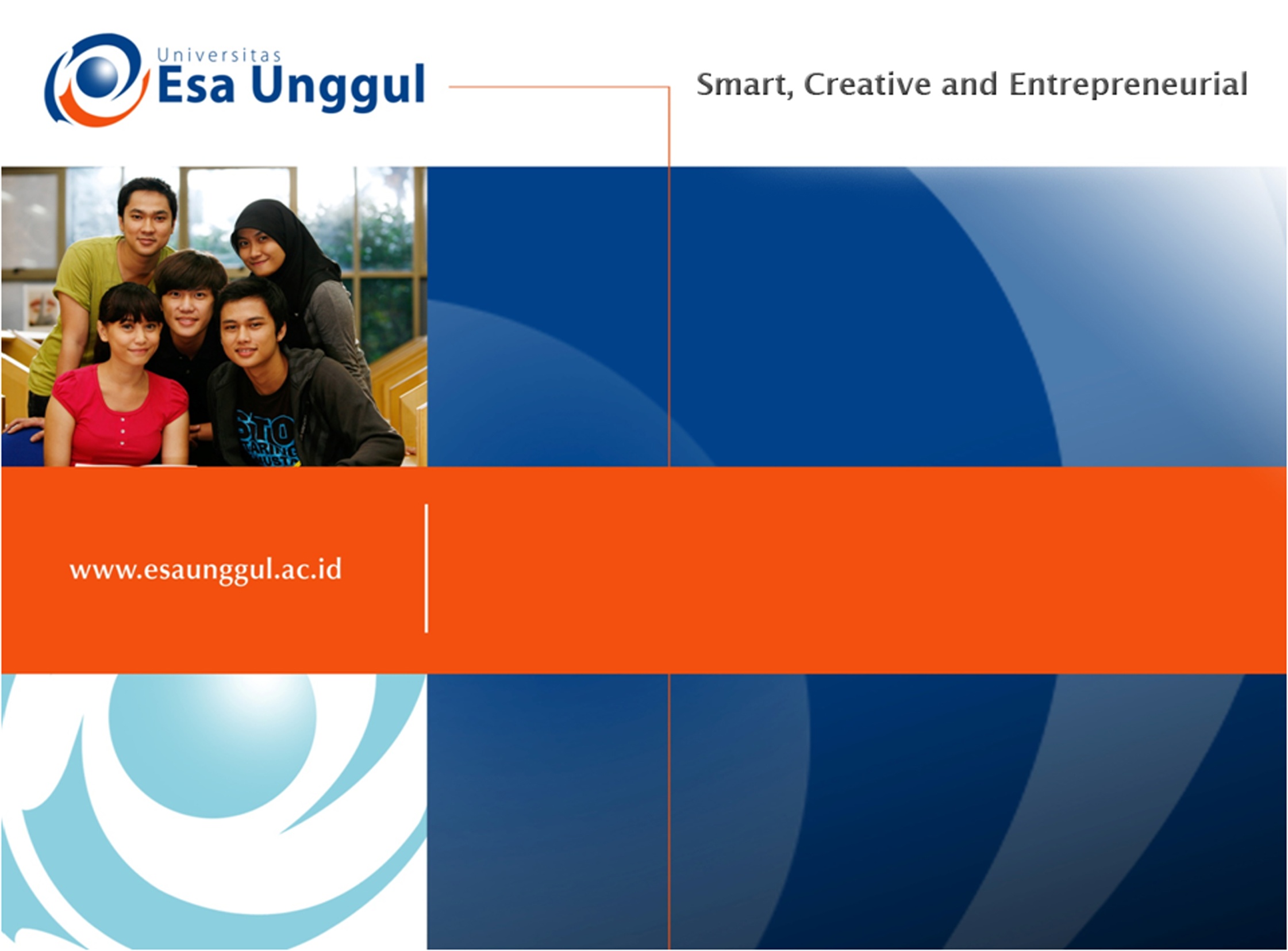 BASIC LISTENING
SESSION 4
Noni Agustina, M. Pd.
PENDIDIKAN BAHASA INGGRIS, FKIP
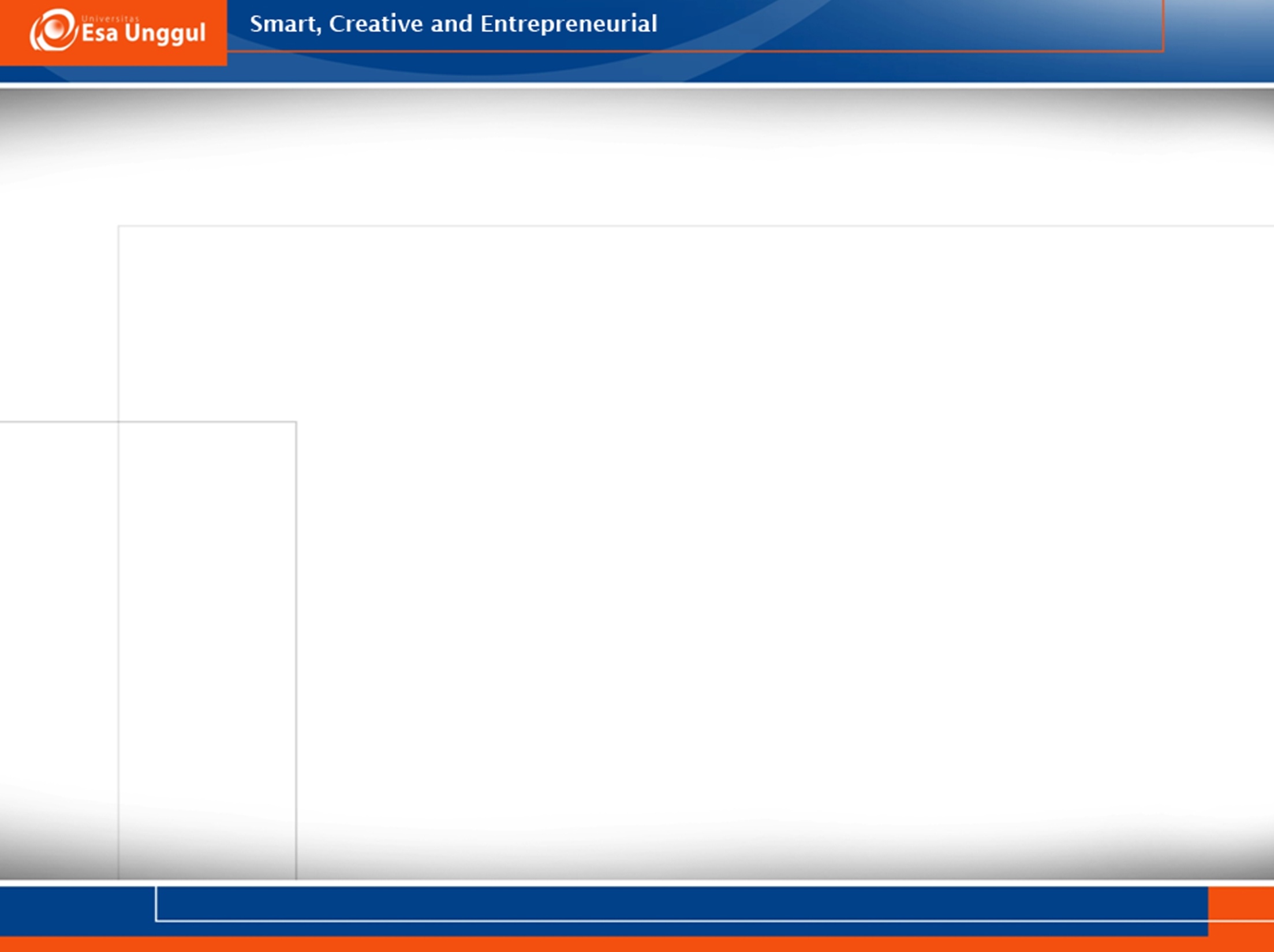 LEARNING OUTCOME
Students are able to identify main and supporting details and speakers’ attitudes and feelings in short texts.
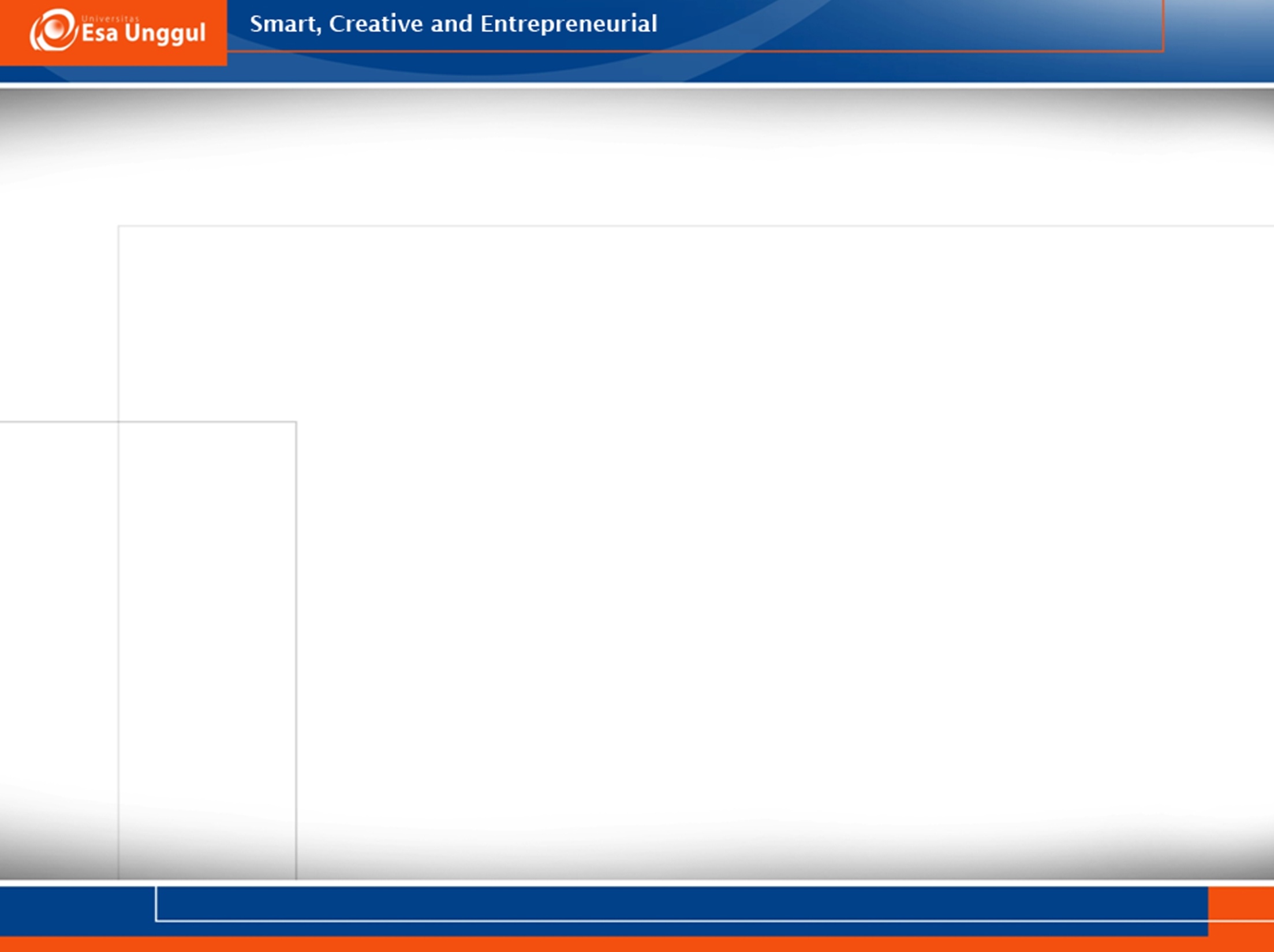 MAIN IDEAS AND SUPPORTING DETAILS
Main ideas are the most important idea in the text
They can be stated or implied main ideas.
It might occur in the beginning of the text.
Main ideas are often repeated (some words/phrases).
Some supporting details help us understand the main ideas. 
They elaborate main ideas.
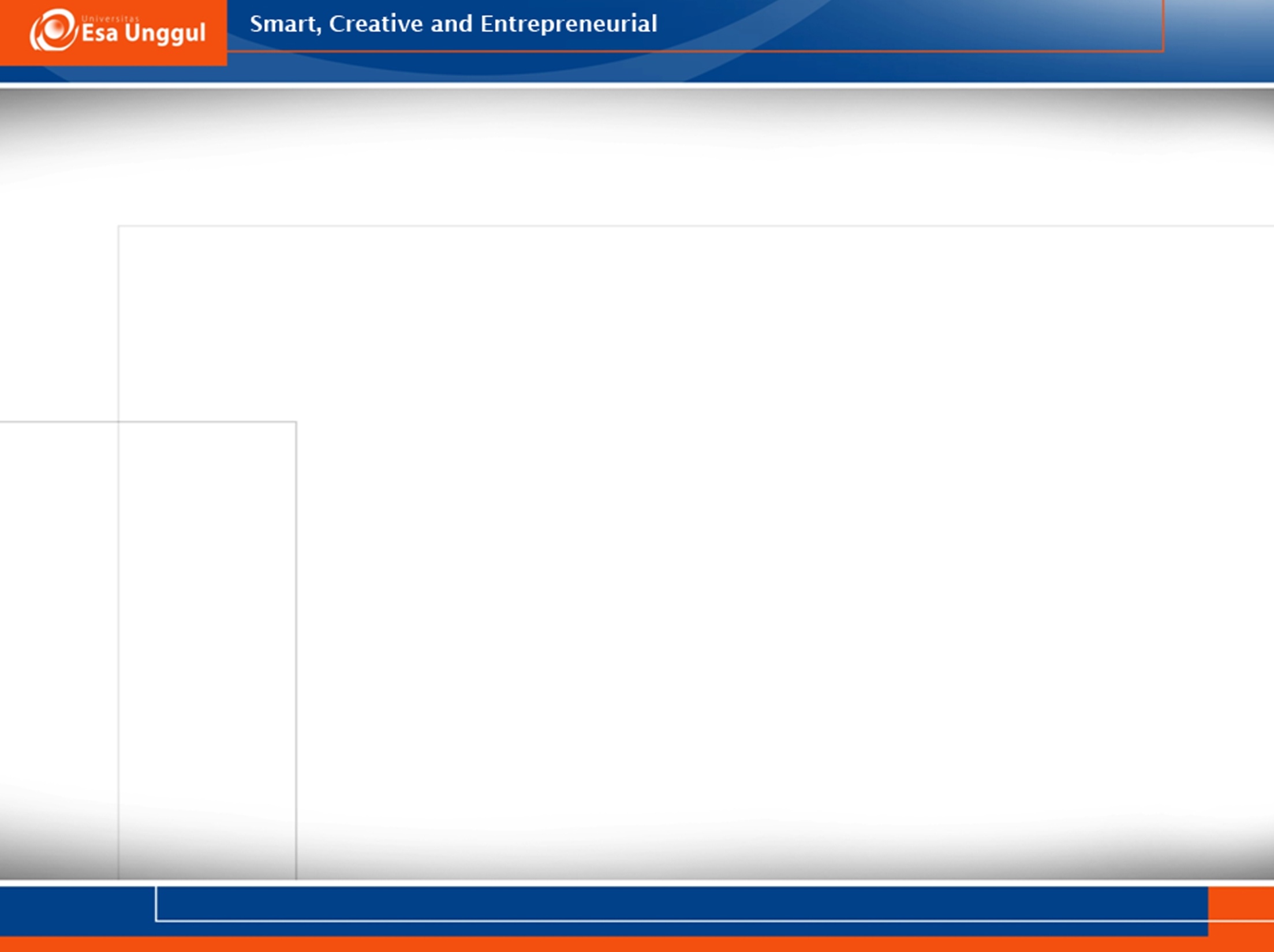 SPEAKERS’ ATTITUDES
Speakers can mention explicitly their attitudes and feelings.
Some examples are like and dislike, agree and disagree, satisfaction and dissatisfaction, certain and uncertain. 
If they are implicitly stated, you must use all information and context to get speakers’ attitudes.
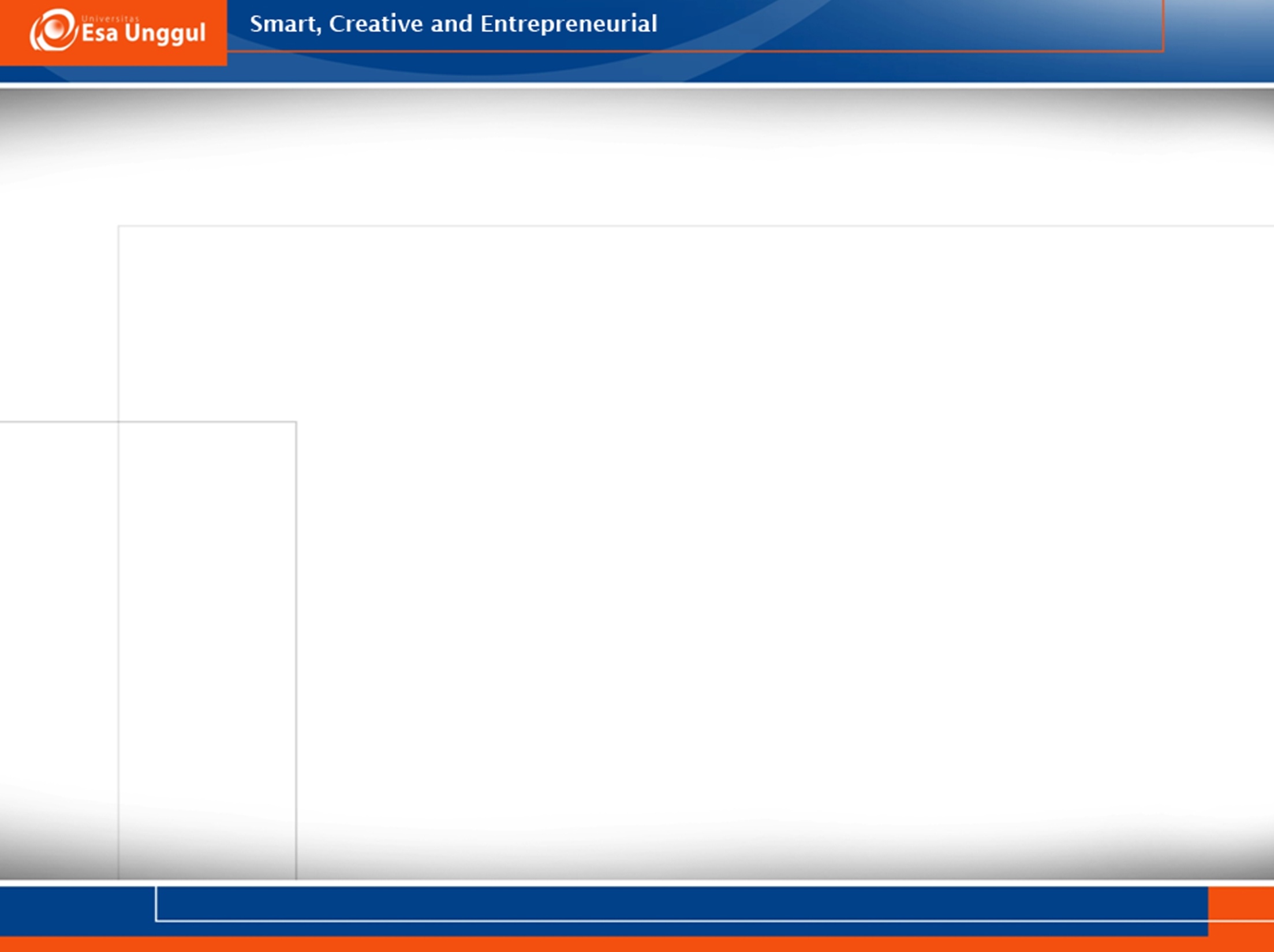 BACKGROUND KNOWLEDGE
Find information about the topics that you are going to listen. 
Activate your background information about the topics. 
If you are going to do writing tasks based on the texts you hear, read the texts thoroughly.
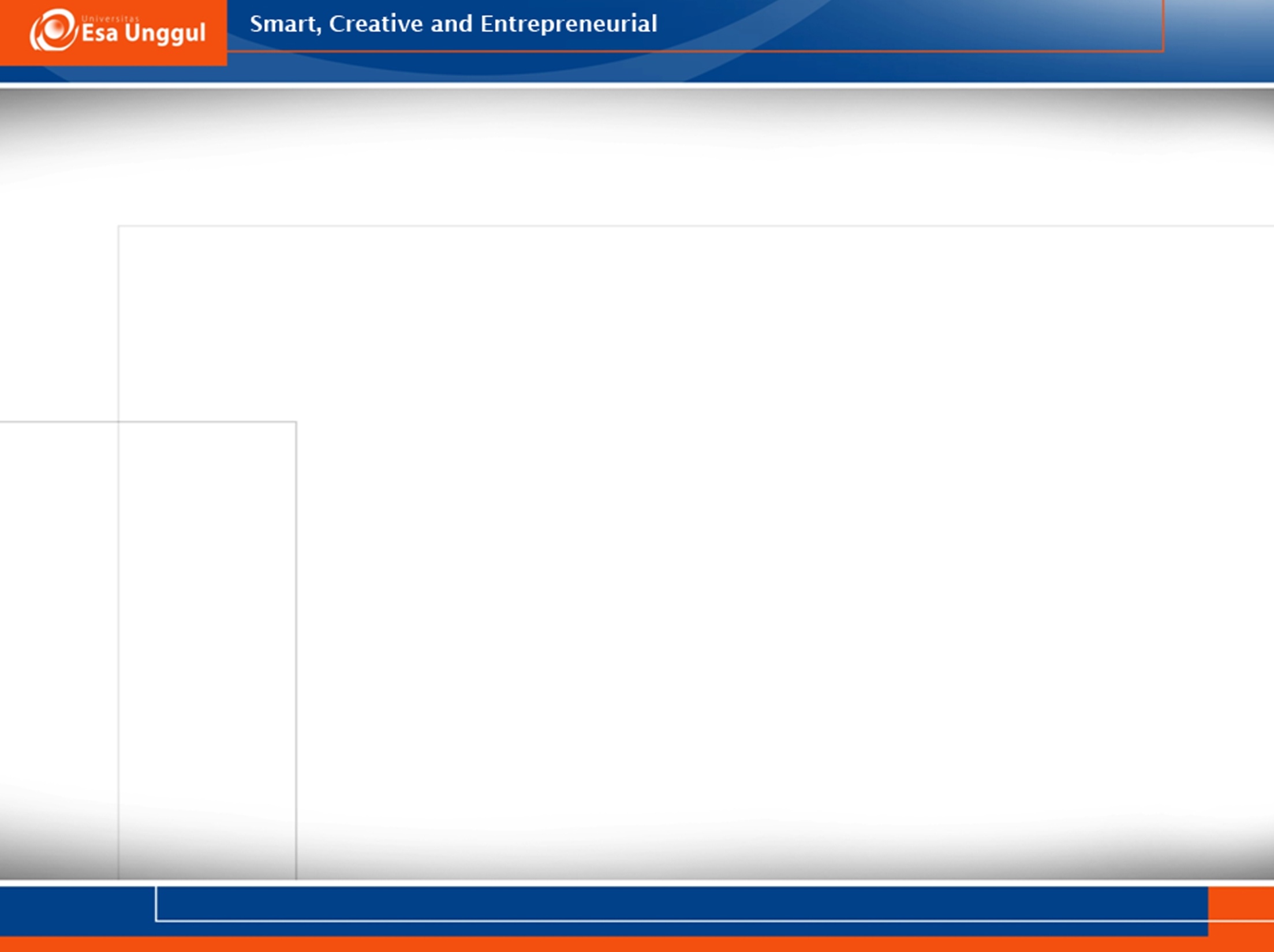 LISTENING PRACTICE
Have you had an experience of difficult to sleep? What did you do then?
http://learnenglishteens.britishcouncil.org/skills/listening-skills-practice/good-nights-sleep
Listen and list what you should and shouldn’t do before sleep.
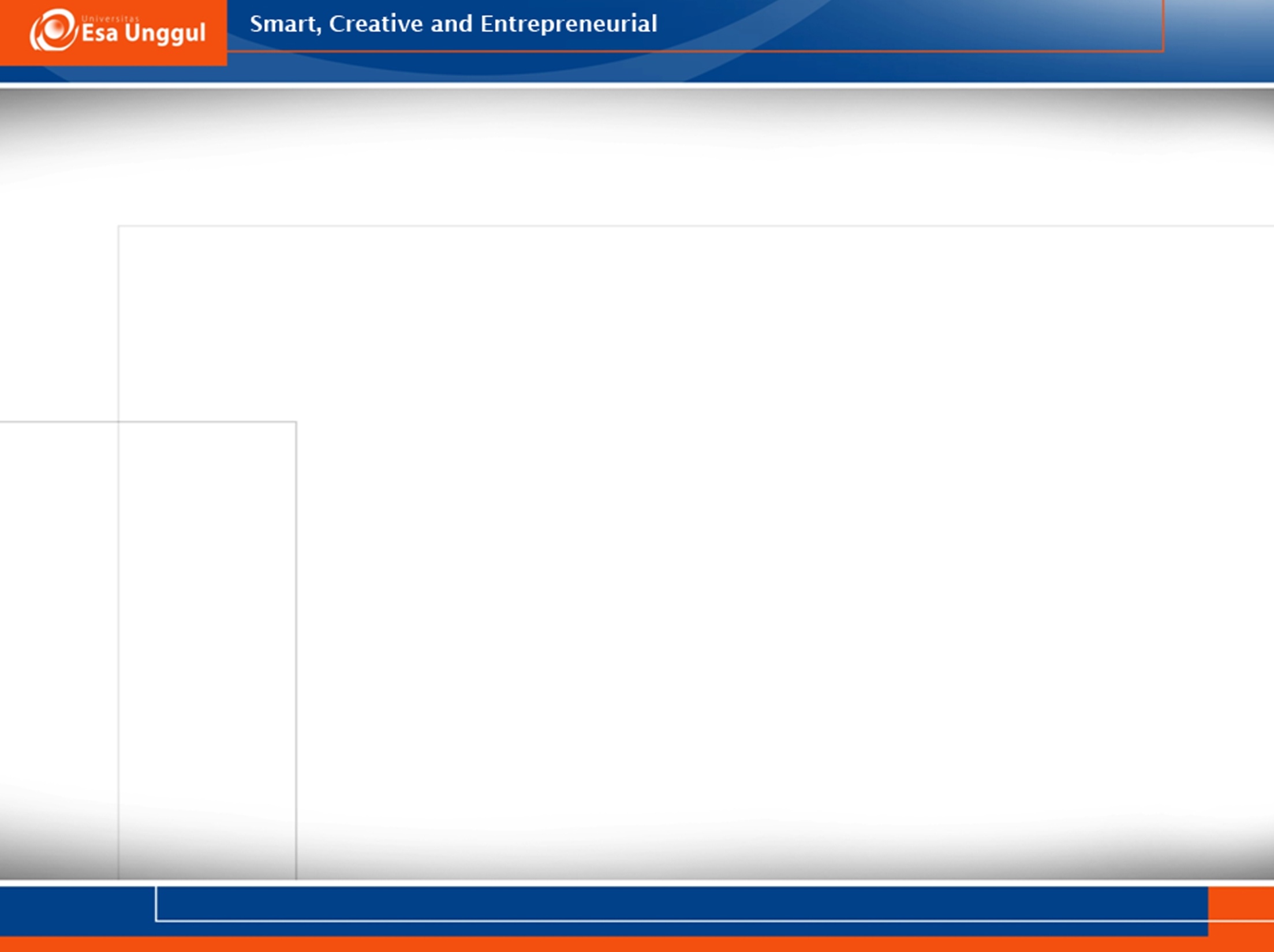 LISTENING PRACTICE
Do you play music? Do you want to play in a band? 
http://learnenglishteens.britishcouncil.org/skills/listening-skills-practice/band-auditions
What’s the speaker’s purpose to come? 
What is the lady’s impression on him?
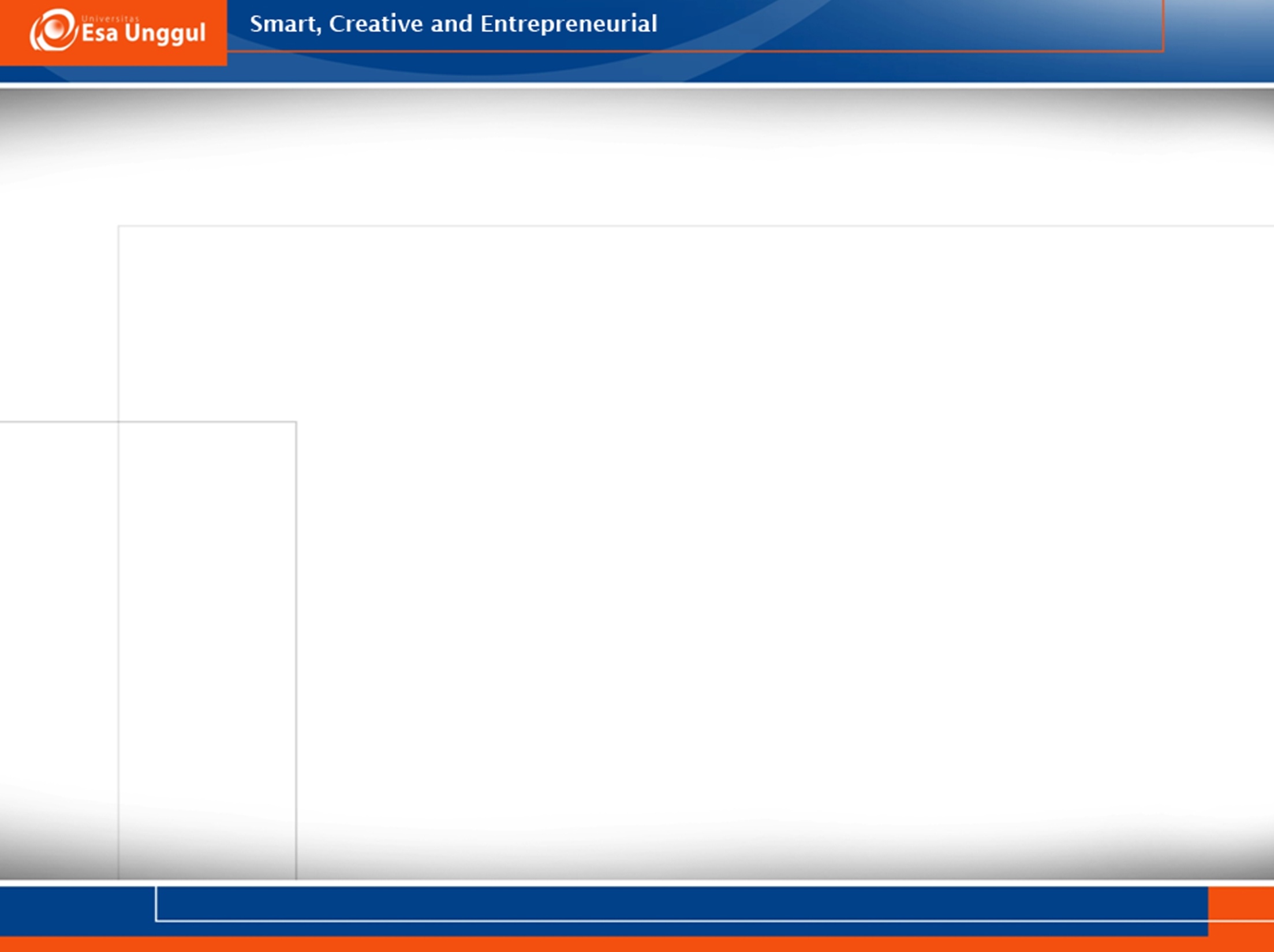 LISTENING PRACTICE
Did you pay attention to privacy issues when you surf on the internet?
http://learnenglishteens.britishcouncil.org/skills/listening-skills-practice/online-safety-conversation
What did mother do and teach to her son? 
How is the boy’s response to his mother?
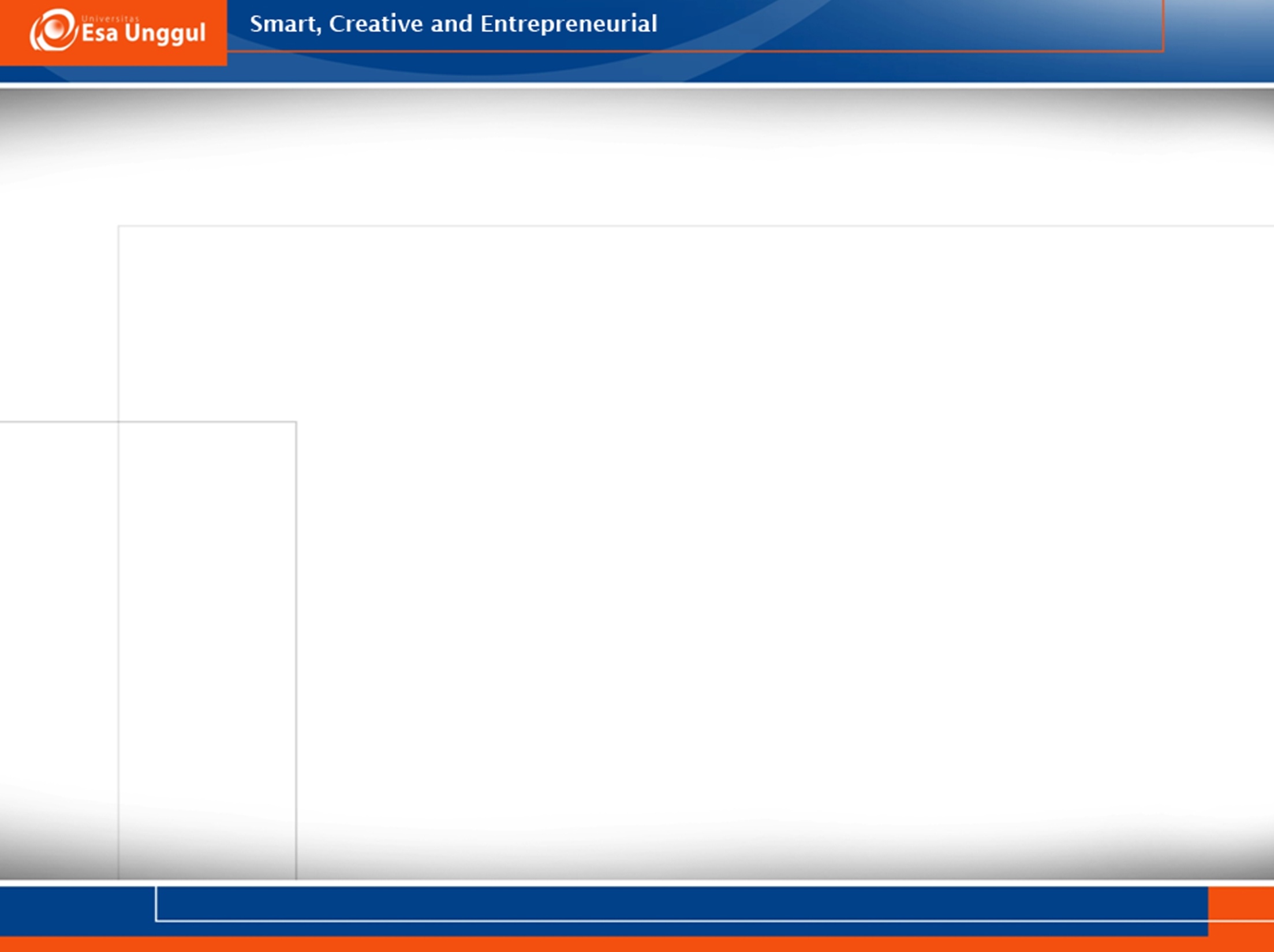 LISTENING PRACTICE
What do you do to maximize your study? 
What kind of place do you feel comfortable to study? 
How long do you study? 
http://learnenglishteens.britishcouncil.org/skills/listening-skills-practice/study-tips
Listen and write the tips given.
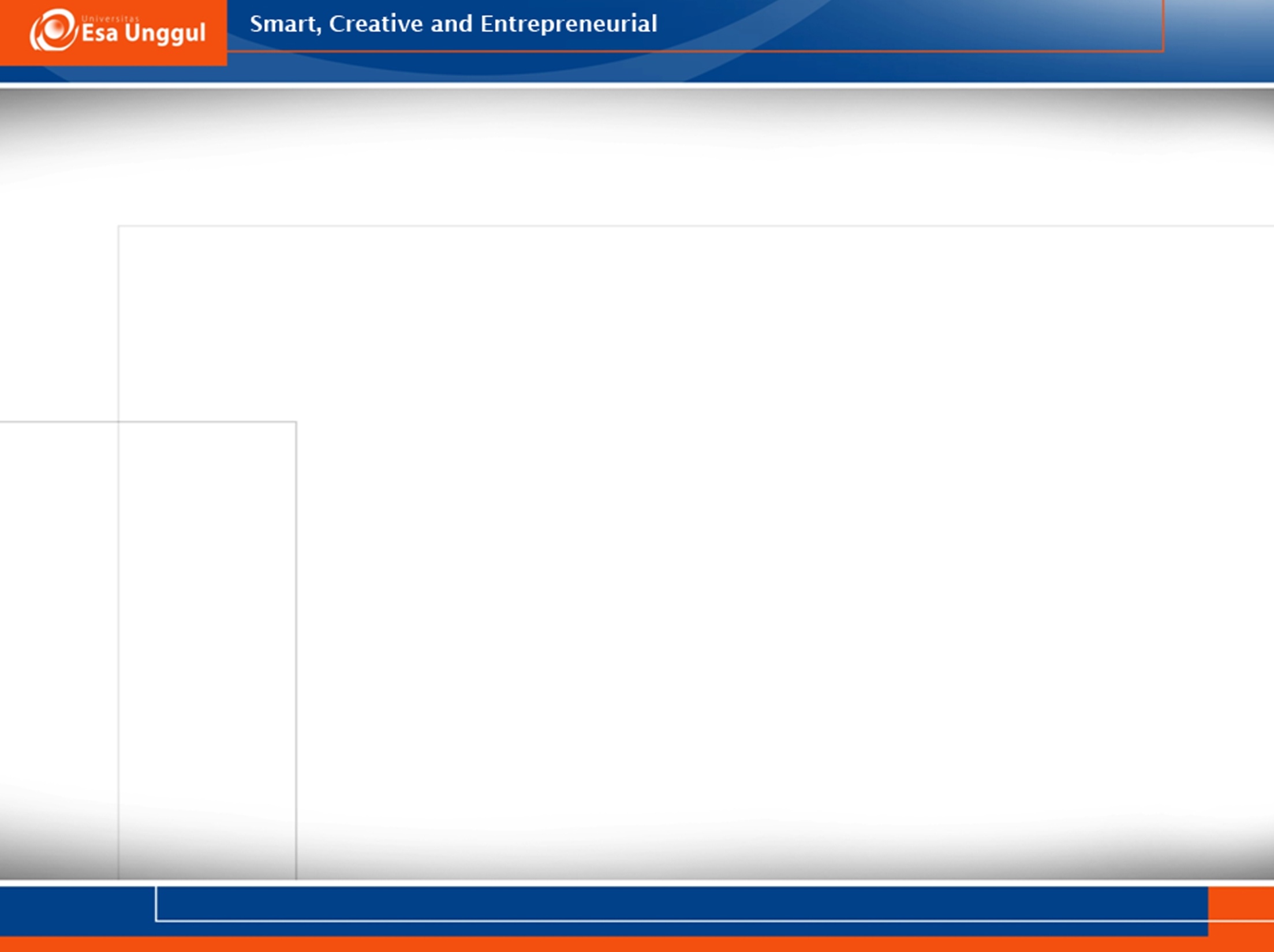 LISTENING PRACTICE
Did you discuss a movie before watching it in a cinema with your friend(s)? 
What type of movie do you like? 
http://learnenglishteens.britishcouncil.org/skills/listening-skills-practice/going-cinema
What did they consider when they chose a movie?
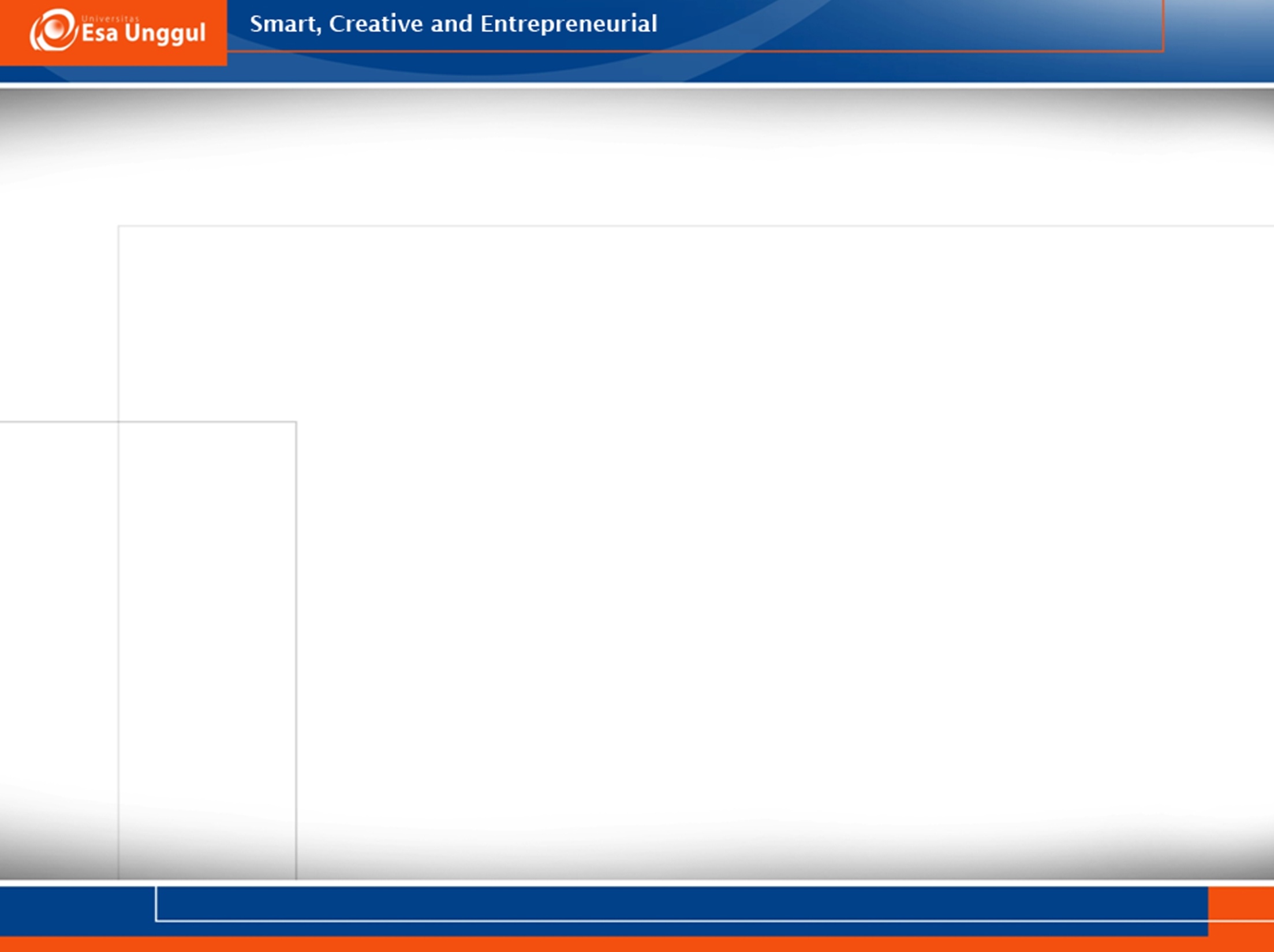 LISTENING PRACTICE
What distract you to study? 
http://learnenglishteens.britishcouncil.org/skills/listening-skills-practice/stop-wasting-time
What can we do to avoid distraction?
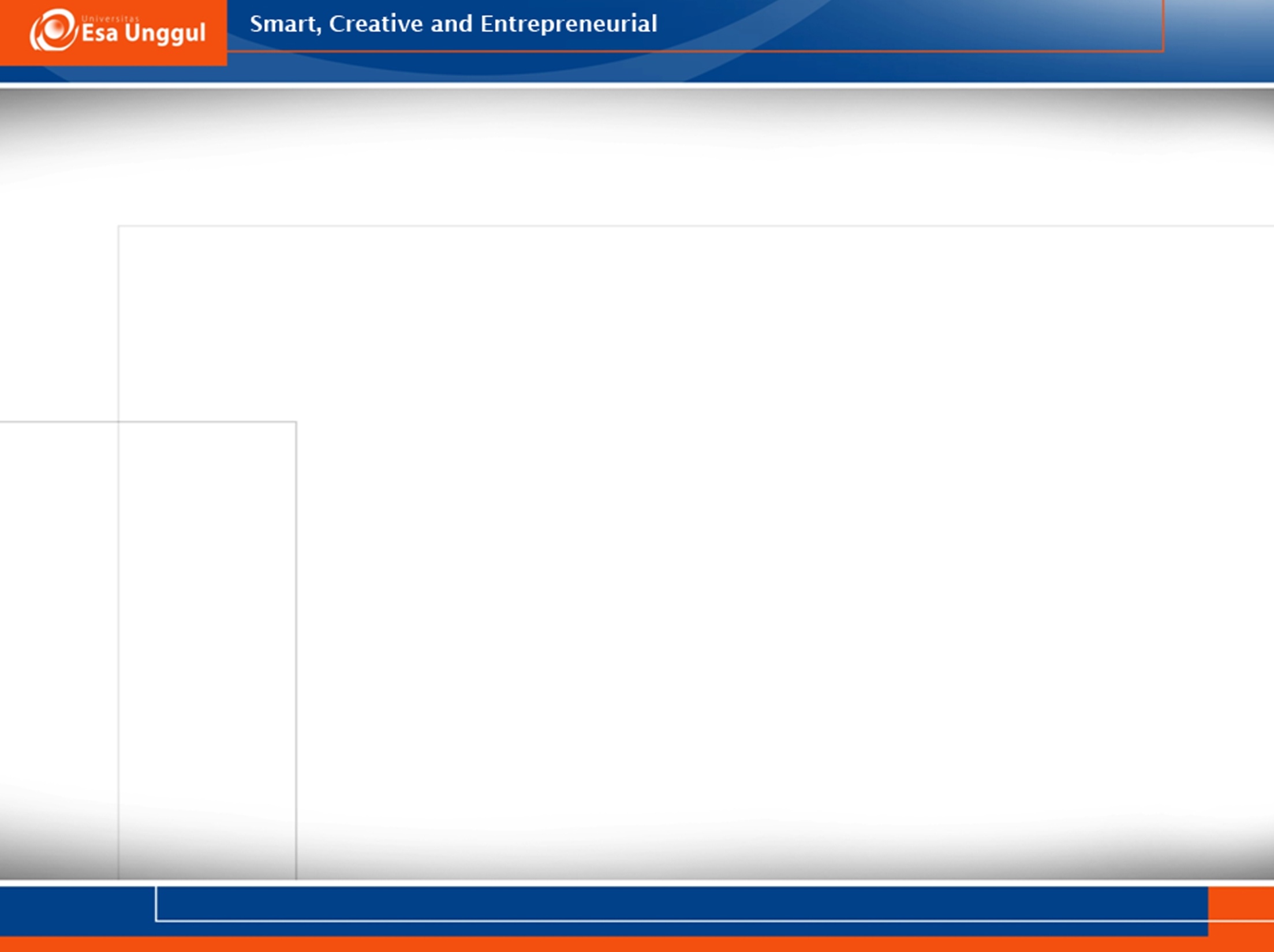 LISTENING PRACTICE
Did you take a note in your study? 
What kind of information did you put in your note? 
http://learnenglishteens.britishcouncil.org/skills/listening-skills-practice/taking-notes
What are some tips given in taking a note?
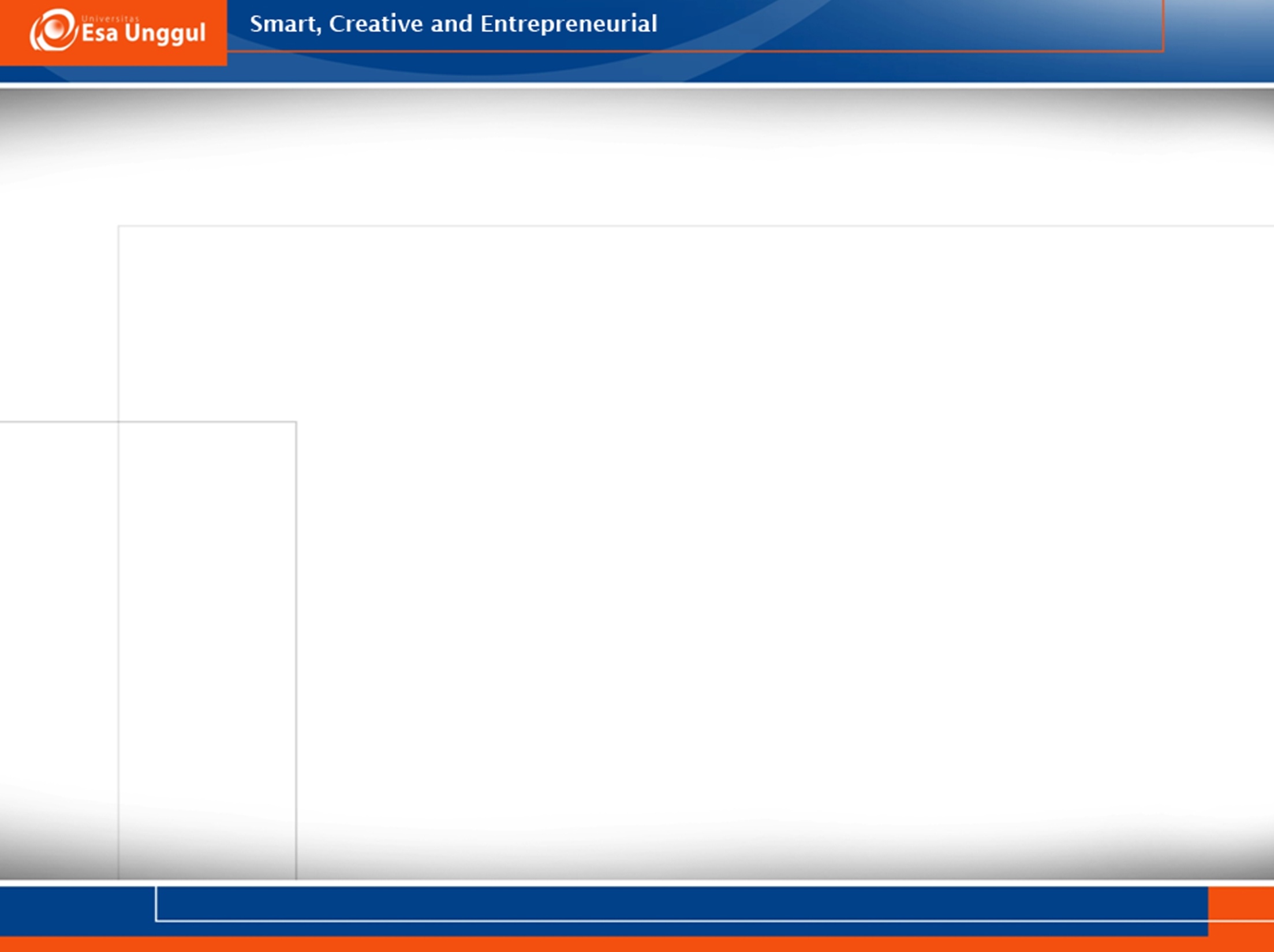 LISTENING PRACTICE
When you ask information to one’s job, what did you ask? 
http://learnenglishteens.britishcouncil.org/skills/listening-skills-practice/work
List the jobs mentioned in the text.